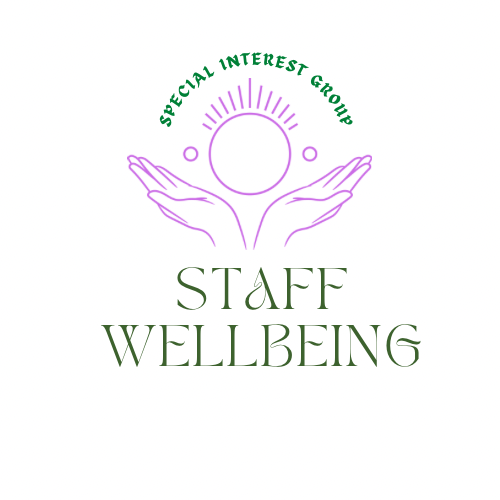 Disrupting the behaviours which can lead to toxic productivity in work
Liberating Structures 15% Solutions
Discover and Focus on What Each Person Has the Freedom and Resources to Do Now
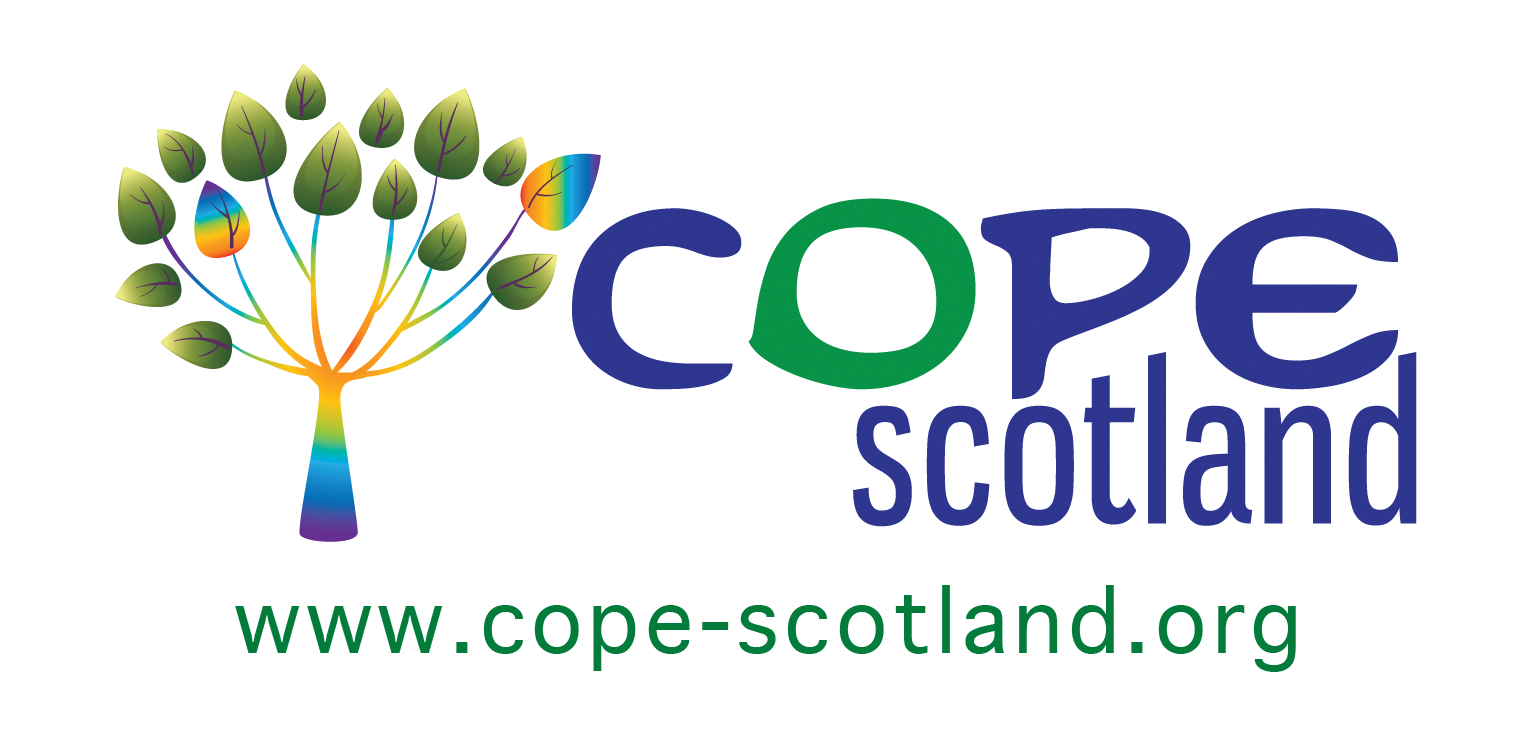 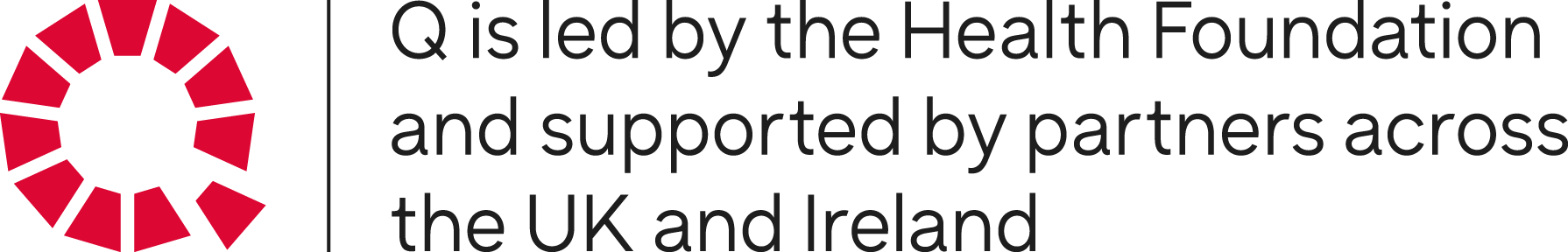 Next staff wellbeing session
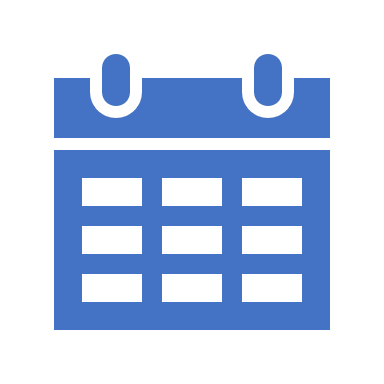 Date and time: 23rd August 1pm-1.50pm
Guest Speaker:  Queen’s Nurse Suzanne Turner
Overview: The session explores the idea of incivility within health and social care and the impact this can have on staff morale and the lives of those receiving care. 
To register https://q.health.org.uk/event/exploring-the-impact-of-incivility-on-staff-wellbeing-patient-care-and-safety/ 
Pre reading materials may be of interest https://www.civilitysaveslives.com/
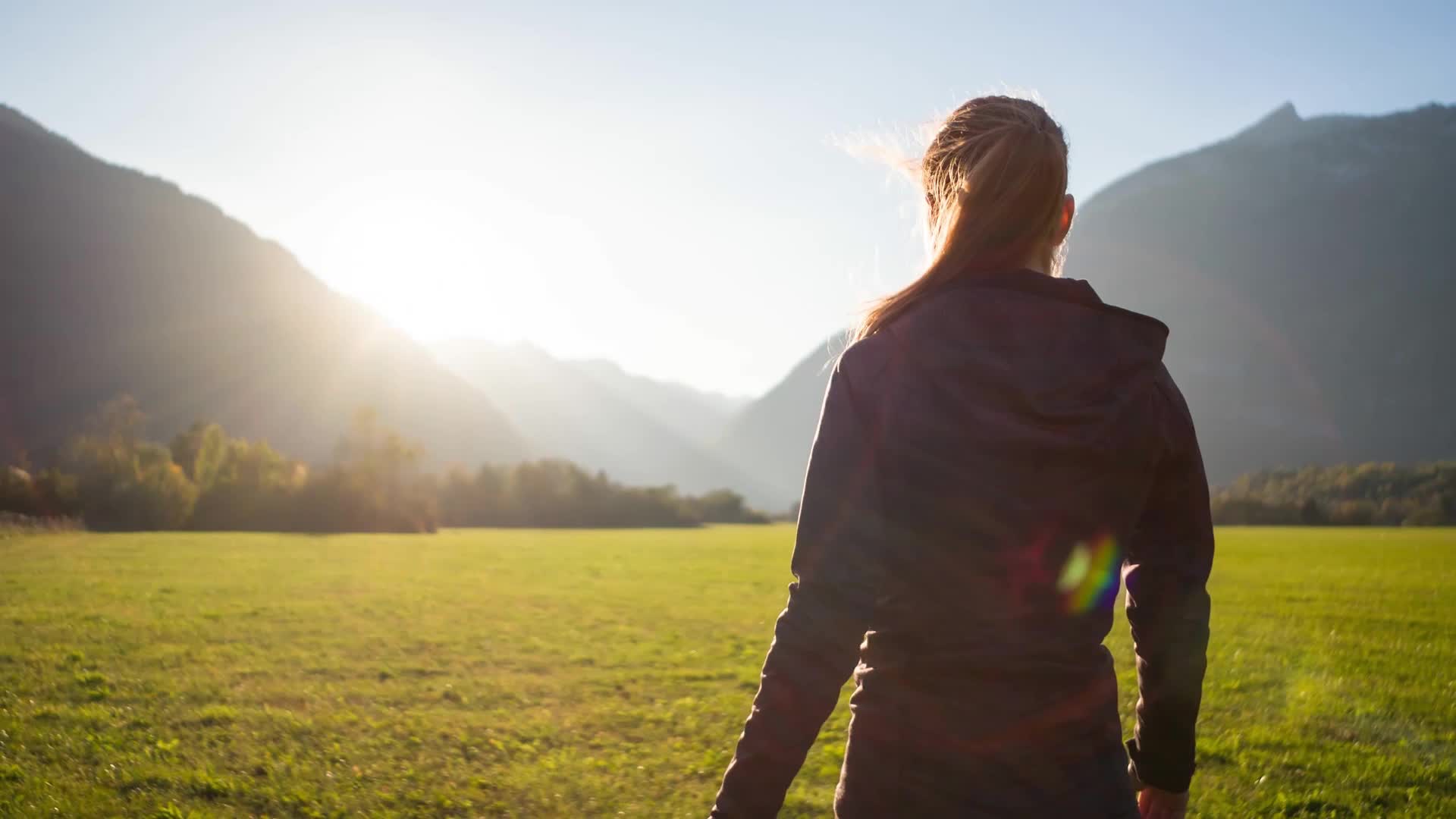 Take a moment to pause
Previously …….
Bums on seats approach, less focused on quality of work than time spent at work
Inflexibility to working in other ways
Not feeling valued for being effective at your core work responsibilities, only additional work over and above this acknowledged 
Well- intentioned but poorly executed staff recognition e.g., employee of the month
Poor preparation by appraisers for these important meetings
Not giving enough time to carry out the administration tasks associated with your role
Comparing statistics of work done between team members
No space to discuss current capacity when new tasks being allocated
Previously …….
Emerging themes
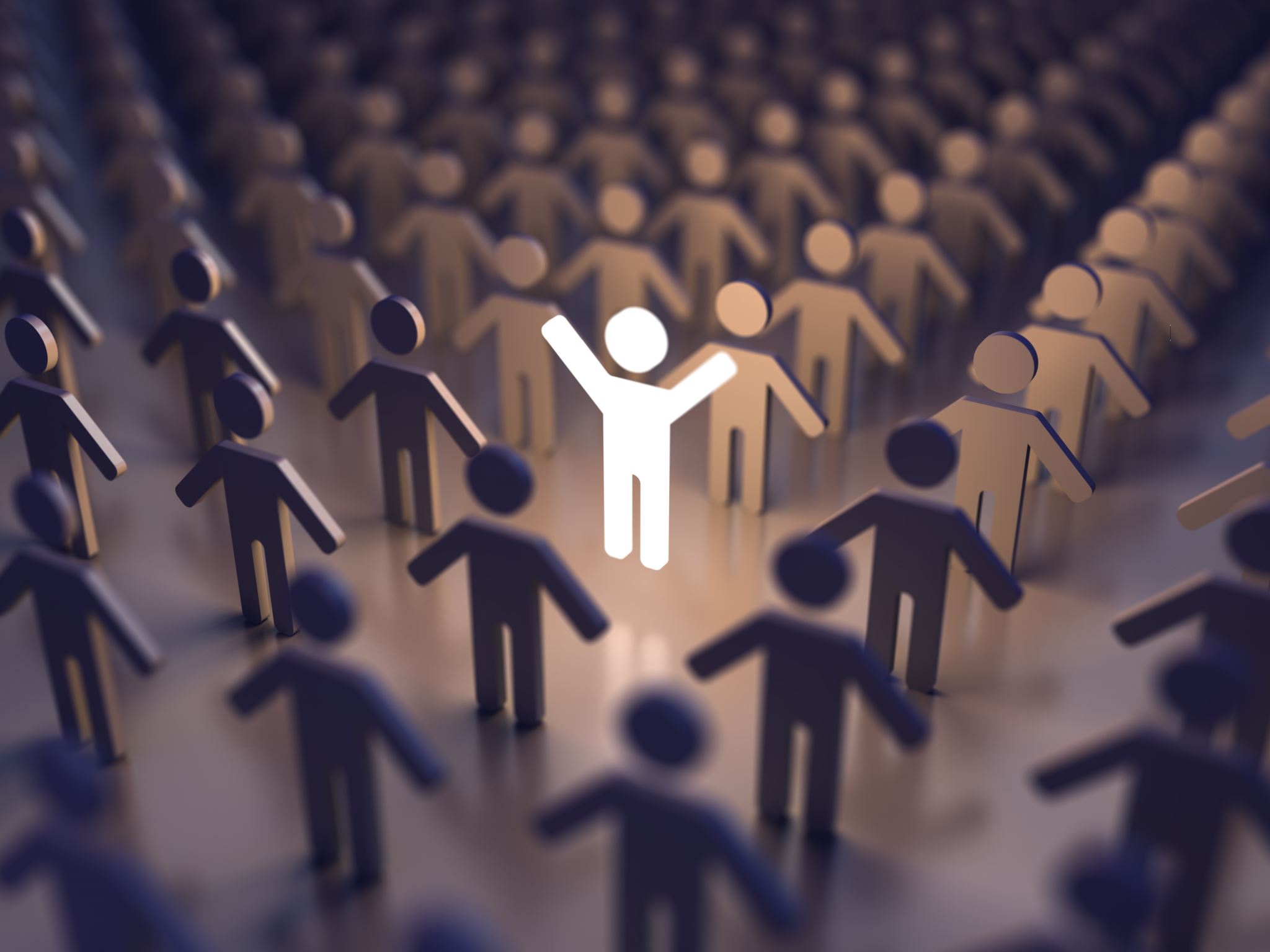 15% solutions
For the purpose of today’s session consider
In connection with the challenge of staff feeling valued ask, “What is your 15 percent? Where do you have discretion and freedom to act? What can you do without more resources or authority?” So that everyone feels more valued in work in the role they were hired for.

First alone, each person generates their own list of 15% Solutions. 
Individuals share their ideas with a small group and one person at a time
Group members provide a consultation to one another (asking clarifying questions and offering advice). one person at a time

https://www.liberatingstructures.com/7-15-solutions/ 

(Footnote. The Flash report which came from this session is in the document section of the staff wellbeing SIG under communications. It shares some of the ideas which emerged from the activity)
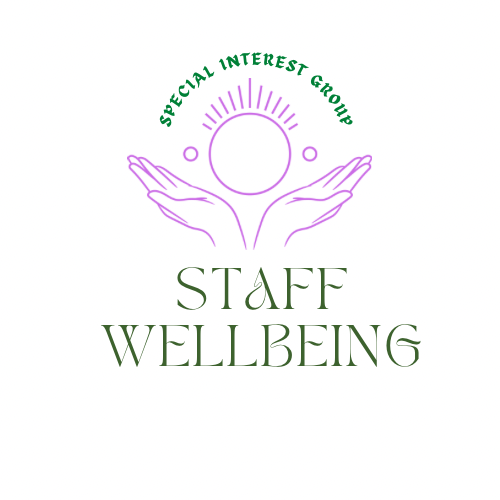 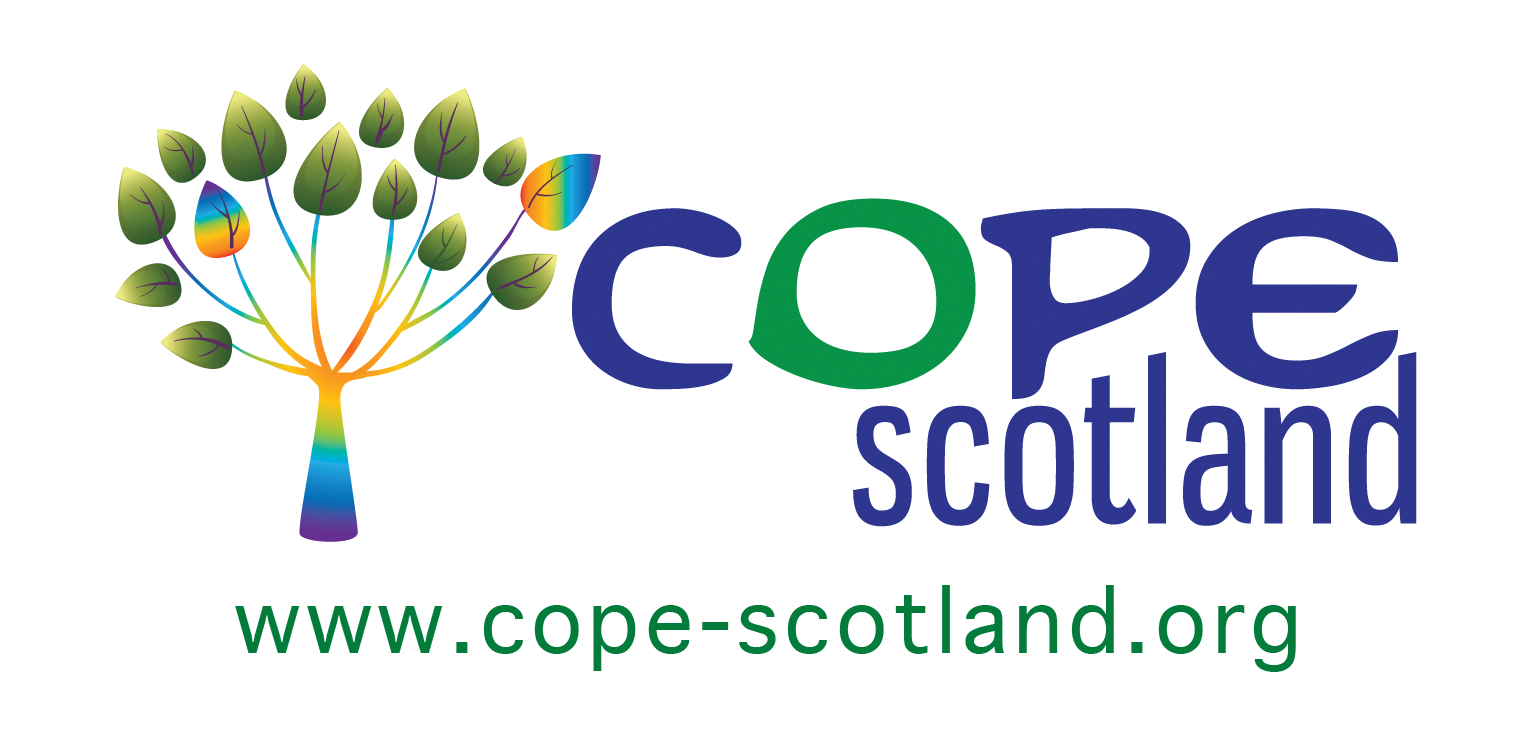 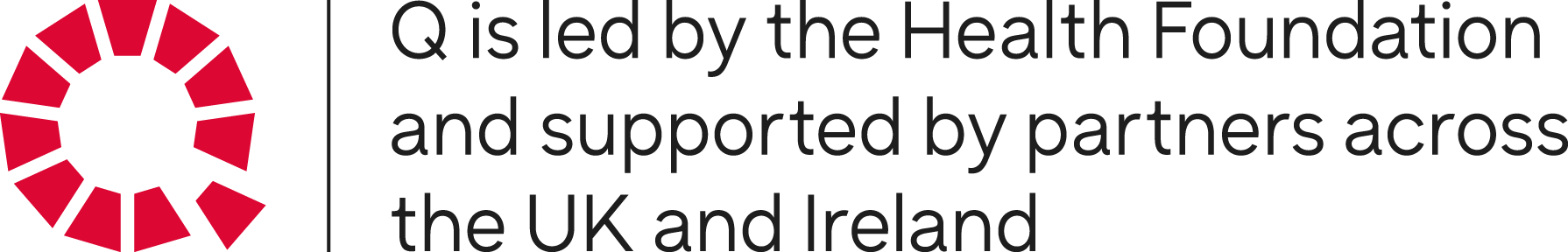 Thank you for helping build a kinder world where we and the planet suffer less
Hilda Campbell
hilda@cope-scotland.org
@COPEScotland
www.cope-scotland.org

Never forget you matter, we all do and together we can help each other find ways where life does not need to hurt as much, pain sadly does happen, but we can work together to reduce suffering, even a wee bit